Лекция 3
Советская модернизация в Казахстане в 20-30-ые годы XX века
Индустриализация в Казахстане в 1926–1941 годах.
План лекции
1.Ленинский план построения социализма в советской стране.
2. дискуссии о путях индустриализации в Казахстане
3. основные итоги индустриализации в Казахстане в довоенный период
Основные термины и понятия лекции
Социализм (socialism) — это экономическая система и общественный строй, где на первый план выдвигается идея всеобщего равенства и справедливости, нет классового разделения общества, и, где основными чертами являются общественная собственность, коллективный труд и плановость.
Основные термины и понятия лекции
ИНДУСТРИАЛИЗАЦИЯ (от лат. industria — усердие, деятельность) — процесс создания крупного машинного производства и на этой основе переход от аграрного к индустриальному обществу.
Основные термины и понятия лекции
Под промышленностью в общем виде принято понимать совокупность предприятий, осуществляющих добычу сырья, производство материалов и выпуск орудий труда.
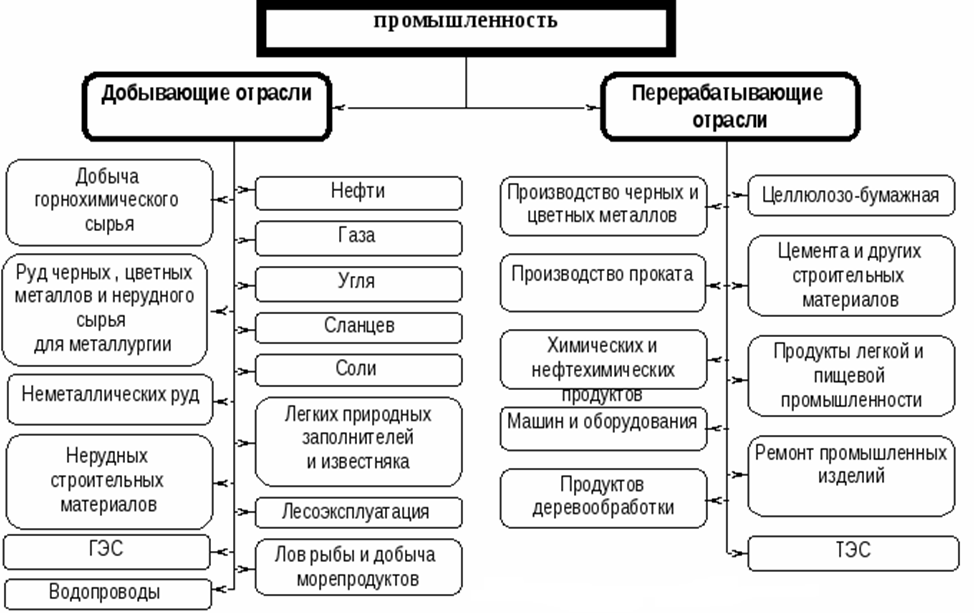 Основные термины и понятия лекции
Национализация - Передача из частной собственности в собственность государства крупных предприятий, земель, целых отраслей народного хозяйства.
План лекции
1.Ленинский план построения социализма в советской стране.
2. дискуссии о путях индустриализации в Казахстане
3. основные итоги индустриализации в Казахстане в довоенный период
Ленин (Ульянов) Владимир Ильич (1870 – 1924)- теоретик марксизма, политический деятель, основатель и лидер большевизма, руководитель двух революций, глава первого в мировой истории социалистического государства
Ленинский план построения социализма в советской стране
После революции 1917 г. В.И. Ленин озвучил свой план строительства социализма.
По его мысли сначала нужно было национализировать банки, промышленные предприятия. 
В деревне у помещиков конфисковали земли и отдавали крестьянам.
Национализацию проводили в разном виде: от выкупа до конфискации.
Ленинский план построения социализма
1. Индустриализация страны. Что означало - создать материально-техническую базу социализма, ликвидировать технико-экономическую отсталость путем создания крупных промышленных предприятий
Ленинский план построения социализма
2. кооперация крестьян - в сельском хозяйстве конфисковать помещичьи земли в пользу крестьян и организовать на части этих земель крупные государственные хозяйства—совхозы или колхозы, хозяйства, в которые объединялись крестьяне
Ленинский план построения социализма
3. Построение социализма включает в себя проведение культурной революции, формирование кадров высококвалифицированных, культурных работников в промышленности, сельском хозяйстве, государственном аппарате, создание народной интеллигенции и внедрении в массы коммунистической идеологии
Реализация первого пункта ленинского плана построения социализма
XIV съезд ВКП(б) в декабре 1925 г. наметил курс на индустриализацию страны. Реализация данного курса в Казахстане натолкнулась на ряд трудностей, связанных с его колониальным прошлым и отсталостью развития.
Накануне индустриализации: Из речи секретаря Казкрайкома ВКП (б) Ф.И. Голощекина на открытии V Всеказахской партконференции г. Кзыл-Орда 1–7 декабря 1925 г. […]
«Скотоводство занимает 64,5%, земледелие – 29% и промышленность всего – 6,5%. Вот основные цифры деления экономики в нашем Казакстане. Мы имеем сельское хозяйство почти без всякой промышленности, которая способствовала бы развитию сельского хозяйства.»
АП РК. Ф.141. Оп.1. Д.28. Л.8. Копия. История Казахстана. Документы и материалы (1917–2012). – ТОО «Шанырак Медиа». – Астана, 2017. – 320 стр.
Борьба мнений о путях индустриализации СССР
1. нужно вкладывать деньги в сельское хозяйство, легкую и пищевую промышленность
2. нужно вкладывать деньги только в тяжелую промышленность, а отрасли, которые производят предметы первой необходимости для людей (легкую и пищевую промышленность) пока не будем развивать
3. сбалансированное развитие экономики
Спор о выборе путей индустриализации Казахстана
Во второй половине 1920-х и начале 1930-х в Казахстане развернулась острая дискуссия о путях индустриализации Казахстана. Выявилось несколько точек зрения. Одни утверждали, что переход от верблюда к социализму невозможен, а кочевой образ жизни – особенность казахского народа, а посему индустриализация подорвет национальную самобытность казахов.
Спор о выборе путей индустриализации Казахстана
Другие пытались доказать, что насаждение промышленности, создание рабочего класса является нереальным для Казахстана, отсталый казахский народ не выдержит темпов индустриализации, "казах все равно не будет работать, его в степь тянет".
Спор о выборе путей индустриализации Казахстана
Третьи считали, что Казахстан должен развиваться в составе Союза, без учета особых интересов республики.
Спор о выборе путей индустриализации Казахстана
Четвертые говорили, что окраины не должны оставаться только сырьевой базой и при проведении индустриализации надо учитывать интересы республики.
Спор среди руководителей республики на V Краевой конференции, 1925 г.
Один путь был представлен первым секретарем Казкрайкома Ф.И. Голощекиным, получившим полную поддержку со стороны кандидата в члены Политбюро А.А.Андреева
Спор среди руководителей республики на V Краевой конференции, 1925 г.
другой путь отстаивал член бюро Казкрайкома Смагул Садвакасов.
Филипп Голощекин возглавлял Казахстан в 1925 -1933 гг.
По профессии Голощекин был зубным техником, но его привлекала политика. Участник Революции 1905—1907 годов, несколько раз сидел в тюрьмах. Голощекин был одним из организаторов расстрела царской семьи. 
В Казахстане он занялся «Малым Октябрем» – насильственным переходом кочевников к оседлому образу жизни. Осенью 1928 года под «раскулачивание» попали 700 хозяйств, у которых было отобрано около 150 тысяч голов скота.  После этого начался голод. Доподлинно неизвестно точное количество жертв голодомора, но по Казахстану называются такие цифры: умерло 1 млн. 750 тысяч казахов, 200 тысяч украинцев, 125 тысяч узбеков, 27 тысяч уйгуров. Полтора миллиона казахов спаслись от голода, уехав за пределы родины. 
Голощекин возглавлял  Казахстан до 1933 года.  Во время деятельности Голощекина заработали крупные комбинаты и заводы, к примеру,  Усть-Каменогорский свинцово-цинковый комбинат, Чимкентский свинцовый завод, Балхашский медеплавильный комбинат. 
В 1939 году Филипп Голощекин был арестован, а в 1941 – расстрелян за участие в антисоветской организации и педерастию (по признанию народного комиссара внутренних дел СССР Николая Ежова, будучи в Казахстане он состоял с Голощекиным в интимных отношениях).  Филипп Голощекин был реабилитирован в 1961 году
Смагул Садвакасов 1900-1933 гг.видный государственный деятель, писатель, публицист, литературный критик, экономист.
В 1921-1928 гг. Смагул Садвакасов - секретарь КазЦИКа, 
полномочный представитель КазАССР при ТуркЦИКе, 
председатель плановой комиссии КазССР, 
нарком просвещения республики, 
ответственный редактор краевой газеты «Еңбекші қазақ» («Трудящийся казах»), 
директор Казахского педагогического института.
 
После прихода к власти Ф. Голощекина был отстранен от должности и выслан за пределы республики. Погиб в г. Воронеже. 
В 2011 году прах С. Садвакасова был перезахоронен в Казахстане.
Первая точка зрения
Точку зрения партийно-советского руководства Казахстана отстаивал Ф. И. Голощекин и правительство республики в лице У. Исаева, К. Сарымулдаева. 
Они пропагандировали необходимость и целесообразность развития мелких и средних предприятий, в основном по обработке сельскохозяйственного сырья и отстаивали идею о сырьевой направленности промышленности республики.
Первая точка зрения
Ф.И. Goloshhekin на VI Всеказахской партконференции (15-23 ноября 1927 г.) убеждал: «По характеру нашего развития и в соответствии с общими задачами СССР и нашими местными особенностями и задачами, - КАССР должна войти в общую пятилетку как сырьевая база союзной промышленности по поставке животноводческих и земледельческих продуктов…Союзная промышленность может быть зависима от нас в области шерсти, мяса, кожи, не говоря уже о том, что у нас имеются технические культуры, которые будут иметь для нашего дальнейшего развития огромное значение» .
Первая точка зрения
Позицию Ф. Goloshhekin и руководителей Казкрайкома ВКП(б) поддерживал И. Зеленский – председатель Среднеазиатского бюро ЦК ВКП(б). Он писал, что «задача республик Средней Азии должна заключаться в том, чтобы в первую очередь развивать те отрасли сырьевого хозяйства, которые ослабляют и уменьшают нашу зависимость от капиталистического мира» .
Вторая точка зрения
Главным оппонентом Ф. Голощекина о путях индустриализации Казахстана на VI партконференции выступил С. Садвакасов. В своей речи он говорил: «Вопрос о промышленности – это судьба казахского бедняка, судьба казахского бедняка лежит не только через деревню, но и через город, ибо уже XII съезд не напрасно говорил, что мы должны преодолеть проклятое наследие самодержавия, выражающееся в том, что национальные окраины превращались исключительно в сырьевые районы» .
Вторая точка зрения
С. Садвакасов отстаивал идею о том, что промышленность республики следует развивать по принципу экономической целесообразности: «там, где есть кожа, там строить кожевенные заводы, где есть шерсть – шерстомойные и суконные фабрики». Наиболее полно взгляды С. Садвакасова о путях и методах развития промышленности и транспорта Казахстана в условиях индустриализации изложены в его обстоятельной статье «О национальностях и националах». В ней С. Садвакасов особо подчеркивал, что «если империалистическая русская буржуазия только выкачивала из окраин сырье, насаждая фабрики и заводы у себя под рукой, то социалистическая промышленности должна развиваться по принципу хозяйственной целесообразности», «необходимо приблизить промышленность к источникам сырья» .
Вторая точка зрения
При этом С. Садвакасов указывал, что для развития промышленности в Казахстане, несмотря на ряд серьезных трудностей, имеются все необходимые условия: «не только сырье, но и наличие рабочих рук и топлива», «многомиллиардные запасы каменного угля и нефти ". С. Садвакасов предоставлял аргументы о хозяйственной целесообразности строительства предприятий на имеющейся сырьевой базе, ликвидации встречных перевозок на железных дорогах.
Вторая точка зрения
С. Садвакасов признавал, что «теоретическое состязание с Голощекиным, секретарем Казкрайкома – дело безнадежное», но при этом не уставал критиковать его взгляды. С. Садвакасов писал: «Голощекин промышленность приставляет к хвосту сельского хозяйства, предопределяя таким образом вечное крестьянское существование Казахстана. Почему т. Голощекин не может или вернее не хочет идти дальше шерстомоек, тогда как сама собой напрашивается и организация суконных фабрик. Не лучше ли по железным дорогам вывозить из Казахстана готовое сукно, чем два раза таскаться то с вымытой шерстью, то обратно с московским сукном из этой шерсти .
Вторая точка зрения
S. Sadvakasov также опровергал утверждение И. Зеленского, будто есть тенденция у националов строить замкнутое хозяйство в каждой республике. Он спрашивал: «По какой теории вытекает, что вывозить хлопок из Средней Азии - это хорошо, а вывозить текстиль – признак замкнутого хозяйства. И утверждал: Не выходит так т. Зеленский! Как раз с точки зрения хозяйственной целесообразности, необходимо приблизить промышленность к источникам сырья» .
Центр поддержал идею «сырьевого придатка»
Стремление национальных республик к строительству промышленных предприятий на имеющейся сырьевой базе подверглось критике и из Центра. Председатель Совнаркома Союза СССР А.М. Рыков на IV Всесоюзном съезде Советов говорил: «мы можем наделать очень много и очень больших ошибок, если встанем на ту точку зрения, что индустриализация означает развитие во что бы то ни стало индустрии в каждой административной единице…в отдельных частях нашего Союза стремятся создать замкнутое хозяйство» .
Победила первая точка зрения
С. Садвакасов оценил эти слова А.М. Рыкова как тревожный сигнал для национальных окраин, которые в отличие от других губерний, областей и республик «или ничего не имеют или имеют совсем мало промышленности». Таким образом, в острой дискуссии, развернувшейся во второй половине 1920-х и начале 1930-х гг. о путях индустриализации Казахстана, победила позиция партийно-правительственного руководства Казахстана во главе с Ф.И. Goloshhekin, и это предопределило сырьевую направленность промышленности Казахстана на весь советский период.
Анализируя сегодня, итоги индустриализации, следует удерживаться от односторонних оценок!
Так, с одной стороны, следует иметь ввиду, что были вложены огромные капиталовложения, итогом которого, Казахстан стал промышленно развитой республикой, где доля промышленного сектора к 1940 г. составляла 63,7%.
Итогом развития индустриализации в предвоенные годы
стали 700 новых промышленных и транспортных предприятий. 
Всего к 1940 в Казахстане действовало 2,5 тыс. промышленных предприятий. Казахстан.
 В итого Казахстан превратился в индустриально-аграрную республику: в 1940 г. удельный вес промышленности в народном хозяйстве республики достиг 60%. 
На карте Казахстана в результате урбанизации в 1939 г. стал 81 город, тогда как в 1926 г. было 44 города. 
Крупные капиталовложения были вложены в оснащение геологических экспедиций, строительство новых заводов, путей сообщения, снабжении предприятий материалами, техникой, специалистами, квалифицированной рабочей силой.
Итоги индустриализацииКазахстана
К тому же строительство промышленных предприятий, а также железных дорог осуществлялось в пустынных и полупустынных регионах (Карагандинский угольный бассейн, Балхашский медеплавильный комбинат, Чимкентский и Иртышский свинцовые заводы, рудники Жезказгана, Коунрада, нефтепромыслы Эмбы, железные дорого Турксиб, Гурьев-Кандагач, Орск, Акмола –Карталы, Илец-Уральск), поэтому требовалось вложение дополнительных средств на строительство путей сообщения, жилья, питьевой воды и другой инфраструктуры. Например, «Карагандауголь» - это не только 17 шахт 1931 г., но и ГРЭС, Нуринский водопровод, 1933 г. и обогатительная фабрика, 1933 г.
Итоги индустриализации
Для индустриализации Казахстана были характерны более высокие темпы по сравнению с другими республиками. Промышленное развитие в Казахстане осуществлялось за счет нового строительства. Для Казахстана было характерно строительство крупнейших предприятий - комбинатов, которые были вооружены последними достижениями техники, обеспечивающие наиболее рациональное использование сырья и энергии. Комбинаты играли огромную роль не только по объему продукции, контингенту рабочей силы, но и по социально-экономическому и культурному значению, играли градообразующую роль. Таковыми были «Карагандауголь», комбинаты «Казполитметалл», «Алтайполитметалл», Актюбинский химический, Семипалатинский мясоконсервный, Гурьевский рыбоконсервный, Алма-Атинский плодоовощной, Семипалатинский суконный.
Итоги индустриализации
Еще одним плюсом индустриализации явилось сопутствующее развитие транспортного, особенно железнодорожного строительства. Освоение богатейших месторождений угля, нефти и цветных металлов потребовало скорейшего решения транспортной проблемы на огромной территории Казахстана. Не все запланированные линии были построены. Тем не менее, железнодорожная сеть республики увеличилась на 50%.
Итоги индустриализации
В эти годы были построены Туркестано-Сибирская железная дорога, которая соединила Сибирь со Средней Азией и Югом Казахстана. Строительство основных участков Трансказахстанской магистрали, сыграло большую роль в освоении природных богатств Центрального Казахстана, а линия Рубцовск-Риддер - для обслуживания предприятий цветной металлургии Восточного Казахстана. 
Также появилась дорога Уральск-Илецк, которая связала Западные районы республики с промышленно развитыми областями России.
Итоги индустриализации
Высокими темпами в годы индустриализации развивалась и электроэнергетика. 
Электростанции строились не только для того, чтобы обеспечить энергией крупные промышленные предприятия, но и население и всю инфраструктуру. 
В годы первых двух пятилеток вошли в строй Карагандинская и Каратауская ЦЭС, ТЭЦ Балхашского медеплавильного комбината, Актюбинского химкомбината, Семипалатинского мясокомбината, ЦЭС Чимкентского свинцового, Ульбинская ГЭС и дизельные электростанции на Эмбинских нефтепромыслах
НО!
С другой стороны, созданная в годы индустриализации промышленность имела ярко выраженную сырьевую направленность.
НО!
В Казахстане строились в основном предприятия тяжелой промышленности, с преимущественным развитием добывающих отраслей: угольной, нефтяной, цветных металлов. Таким образом, в специализации во всесоюзном масштабе республика имела узкую специализацию. В Казахстане почти отсутствовало машиностроение, металлообработка была представлена ремонтными мастерскими и механическими цехами отдельных заводов, не было черной металлургии, производства ряда строительных материалов. Машины, станки, оборудование в Казахстан поставляли Москва, Ленинград, Урал, Украина. К тому же, не следует забывать о недостатках индустриализации, присущей для всей страны.
Недостатки индустриализациидля всей страны
Для того чтобы промышленность развивалась быстрыми темпами, необходимо было обеспечить прочную сырьевую базу, которой в дореволюционной России не уделялось должного внимания.
Особенно высокими темпами развивались отрасли промышленности, выпускающие средства производства. За весь довоенный период производство средств производства (группа «А») увеличилось в 13 раз, а производство предметов потребления (группа «Б»)- в 4,6 раза. В составе группы «А» преимущественное развитие получили машиностроение и металлообработка, химическая и нефтехимическая промышленность, электроэнергетика, играющие ключевую роль в индустриализации страны и укреплении ее оборонного потенциала.
Видео индустриализация в Казахстане
https://www.youtube.com/watch?v=zPQzdyJKVzg
Картина художника А.Кастеева
Как известно, Абылхан Кастеев в молодости работал на строительстве Турксиба, и эта грандиозная стройка произвела на молодого человека огромное впечатление. Он был свидетелем прибытия в наш край первого поезда и спустя десятилетия изобразил этот исторический момент на полотне.
Абылхан Кастеев (1904-1973). Народный художник Республики Казахстан
Картина А.Кастеева Турксиб. 1969. Холст, масло. 149х197.
Видеофильмы о Турксибе
Стальной путь (Турксиб) (1929) документальный фильм https://www.youtube.com/watch?v=6ueZ_44aEfU
Строительство ТУРКСИБА https://www.youtube.com/watch?v=0O84YHa1uSA